NetCDF4 Reformatting Toolkit (N4RT):  BUFR and GRIB2 Tailoring Algorithm Readiness Review (ARR) for Phase 1 SDR Products May 2, 2012
Prepared By:  Tom King1 and Yi Song1
1 Riverside
2 NOAA/NESDIS/STAR
1
N4RT ARR
Demonstrate the toolkit readiness for NDE, OSPO, and data users.  This requires the following:

Identify any new requirements updated since TRR and show that they’ve been captured in the Requirement Allocation Document (RAD) and correctly implemented in the software and/or products.

Identify any bug fixes since TRR.

Show the results of any new unit tests conducted since TRR.

Show that the N4RT delivery items (software, documentation, test data) are present and can fully meet the requirements described in DAP Document.

Review the status of all the open review items, close any remaining risks, and identify any new risks.
2
Review Agenda
3
Review Outline
Introduction
TRR Report
Updated Requirements
Phase 1 Software Architecture
Software Readiness
Risk Summary
Summary and Conclusions
4
Section 1 – 
Introduction

Presented by

Tom King
NOAA/NESDIS/STAR
5
JTA and IJPS
JTA – Joint Transition Activities
The JTA agreement was signed in 2003.  It was a replacement of the Initial Joint Polar-Orbiting Operational Satellite System (IJPS) agreement and was initially designed to cover MetOp-C and the NPP mission. 
IJPS started with NOAA-N and covers up through MetOp-B.  JTA and IJPS are cooperative efforts between NOAA and EUMETSAT to provide and improve the operational meteorological and environmental forecasting and global climate monitoring services worldwide.

JTA has since been updated to include JPSS (J1 and J3).
6
NPP/JPSS
NPP and JPSS, a joint NOAA/NASA effort, is the next series of  polar-orbiting satellites dedicated to among other things, operational meteorology. The objective of the JPSS mission is to ensure continuity, improvement and availability of operational observations from an afternoon polar orbit (13:30 pm).

Meteorological/Climatological Instrument packages on NPP/JPSS:
CrIS, ATMS, VIIRS, OMPS, CERES

NPP launched October 28, 2011 and is the first of 3 satellites.
7
Project BackgroundNDE
Disseminate NPP/JPSS Data Records to customers.

Generate and disseminate tailored NPP/JPSS Data Records (versions of NPP/JPSS Data Records in previously agreed alternative formats and views). 

Generate and disseminate NOAA-unique products (augmented environmental products constructed from NPP/JPSS Data Records). 

Deliver NOAA-unique products, product processing elements, and associated metadata to CLASS for long-term archiving. 

Provide services to customers, including NDE product training, product enhancement, and implementation support across NOAA.

Provide software for NPP/JPSS Data Record format translation and other data manipulations.
8
N4RT Project Objectives
To build a software package that will tailor JPSS and NDE products from NetCDF4 into BUFR and GRIB2 formats in support of NDE’s overall tailoring efforts.

The NetCDF4 Reformatting Toolkit (N4RT) must be designed so it can easily be modified/expanded to incorporate the tailoring of new products.
Flexible
Extendable

The software must be able run within the NDE system architecture and operate within the NDE functional guidelines.

Output product formats and content must meet the needs of NOAA customers.
9
N4RT Project Objectives Phase 1-3 Products
Phase 1 SDR
CrIS Radiances (BUFR)
ATMS Radiances (BUFR)
VIIRS Radiances (BUFR)
Sea Surface Temperature from IDPS (BUFR)
Phase 1 EDR
Sea Surface Temperature from ACSPO (BUFR)
Aerosol Optical Thickness (BUFR)
Nadir Profile and Total Column Ozone (BUFR)
Phase 2 EDR
Polar Winds (BUFR)
Green Vegetation Fraction (GRIB2)
Phase 3 EDR
OMPS Limb Profiles (BUFR)
AVHRR, GOES, VIIRS Cloud Products (GRIB2)
10
Rationale For Adding IDPS SST to the First Delivery
EUMETSAT members, specifically ECMWF and UK Met, have requested a VIIRS SST because of the failure of ENVISAT/MERIS.  They would like receive these data via EUMETSAT.

Therefore, we have decided to deliver the capability to tailor the NPP IDPS-produced VIIRS SST product in BUFR in the Phase 1 SDR delivery and the ACSPO SST in the next.

The reason for this:
End users have not yet decoded and approved ACSPO SST sample BUFR files whereas they have decoded and approved the IDPS-produced SST.
ACSPO data are not currently produced/available in NDE.  The projected availability is ~2 months.  VIIRS IDPS SST are produced now in IDPS.
P72 HDF5 format data are available (in official format and following NPP file name patterns) so we are able to test reformatting capability now.  It’s not clear that ACSPO netCDF4 file contents and naming are yet finalized.
11
Project Stakeholders
IPT Lead: Walter Wolf (STAR)

PAL and IPT Backup Lead: AK Sharma (OSPO)

NESDIS team:
STAR: Walter Wolf, Jaime Daniels, Yi Song, Tom King, Kexin Zhang, Larisa Koval
NDE: Jim Silva, Geof Goodrum, Richard Sikorski, Kevin Berberich
OSPO: Dave Benner, AK Sharma, Ricky Irving
OSD: Tom Schott

User team
Lead: Jim Heil (NWS), Stephen Lord (NWS/NCEP/EMC), John Derber (NWS/NCEP/EMC), Jeff Ator (NWS/NCEP/NCO), Lars Peter-Riishojgaard and Jim Yoe (JCSDA), Simon Elliott (EUMETSAT), Tony McNally (ECMWF), Fiona Hilton (UK-Met)
Others: International NWP users, NWP FOs, Climate Users

Product Oversight Panel:  ZPOP, EPOP, ICAPOP, CAL/NAVPOP
12
Customers and Users
U.S. Users:
NCEP/JCSDA (Jim Jung/Dennis Keyser)
GMAO (Will McCarty)
NRL/FNMOC (Ben Ruston)

International Users:
EUMETSAT (Simon Elliott)
UK Met Office (Nigel Atkinson)
ECMWF (Tony McNally)
DWD (Reinhold Hess)
Meteo-France (Lydie Lavanant)
Plus other EU member states
CMC (Louis Garand)
EC (Sylvain Heilliette)
JMA (Hidehiko Murata)
BOM (John Le Marshall)
13
[Speaker Notes: Note: According to Ben Ruston, NRL and FNMOC will be getting their NPP/JPSS data from AFWA so they are not users.]
Plan of Operations – Phase 1
Year 1 – Design and Development
Evaluate the requirements; work with NDE
Discuss with the current developers of similar translators to determine what is required in their output files
Design the NetCDF4 reformatting toolkit; distribute to OSPO and NDE for review
Conduct PDR
Create generic NetCDF4 readers and writers
Develop BUFR tables and GRIB formats with the product teams for Phase 1 products
Work with NDE to determine the interface between the SDR and EDR NPP products and the reformatter
Conduct CDR
14
Plan of Operations – Phase 1
Year 2 –Transition to Pre-Operations of Phase 1 Products
Set up infrastructure to implement the readers and writers for the data formats; work with NDE to determine the interface to the data handling system; make available to OSPO for review
Implement BUFR tables and GRIB formats for the Phase 1 products on the NDE hardware; work with NDE and OSPO to evaluate the implementation
Conduct Test Readiness Review for Phase 1 products
Transition Phase 1 product reformatters to pre-operational system on the NDE hardware
Test system within the NDE environment
Prepare Documentation
Conduct Code Review for Phase 1 products

Year 3 – Transition to Operations of Phase 1 Products
Evaluate with NDE and OSPO the implementation of the Reformatter within the NDE data handling system
Conduct Algorithm Readiness Reviews (separate reviews for Phase 1 SDR and EDR products)
Transition pre-operational Phase 1 product reformatting system to operations
15
[Speaker Notes: Phase 1 SDR: CrIS, ATMS, VIIRS, IDPS-SST
Phase 1 EDR: AOT, OMPS, ACSPO-SST]
Plan of Operations – Phase 2
Year 1 – Design and Development
Evaluate the requirements; work with NDE
Discuss with the current developers of similar translators to determine what is required in their output files
Develop BUFR tables and GRIB formats with the product teams for Phase 2 products
Implement BUFR tables and GRIB formats for the Phase 2 products on the NDE hardware
Work with NDE and OSPO to evaluate the implementation
16
[Speaker Notes: Phase 2: Polar Winds and GVF]
Plan of Operations – Phase 2
Year 2 –Transition to Pre-Operations of Phase 2 Products
Conduct Test Readiness Review for Phase 2 products
Transition Phase 2 product reformatters to pre-operational system on the NDE hardware
Test system within the NDE environment
Prepare Documentation
Conduct Code Review for Phase 2 products

Year 3 – Transition to Operations of Phase 2 Products
Evaluate with NDE and OSPO the implementation of the Reformatter within the NDE data handling system
Conduct Algorithm Readiness Review for Phase 2 products
Transition pre-operational Phase 2 product reformatting system to operations
17
Plan of Operations – Phase 3
Year 1 – Design and Development
Evaluate the requirements; work with OSPO
Discuss with the current developers of similar translators to determine what is required in their output files
Develop BUFR tables and GRIB formats with the product teams for Phase 3 products

Year 2 –Transition to Pre-Operations of Phase 3 Products
Implement BUFR tables and GRIB formats for the Phase 3 products on the OPSO hardware; work with OSPO to evaluate the implementation
Conduct Test Readiness Review for Phase 3 products
Transition Phase 3 product reformatters to pre-operational system on the OSPO hardware
Test system within the OPSO environment
Prepare Documentation
Conduct Code Review for Phase 3 products
Evaluate with OSPO the implementation of the Reformatter within the OSPO data handling system
Conduct Algorithm Readiness Review for Phase 3 products
Transition pre-operational Phase 3 product reformatting system to operations
18
[Speaker Notes: Phase 3: OMPS Limb Profiles (BUFR), VIIRS Cloud Products (GRIB2)]
Project Timeline (1)
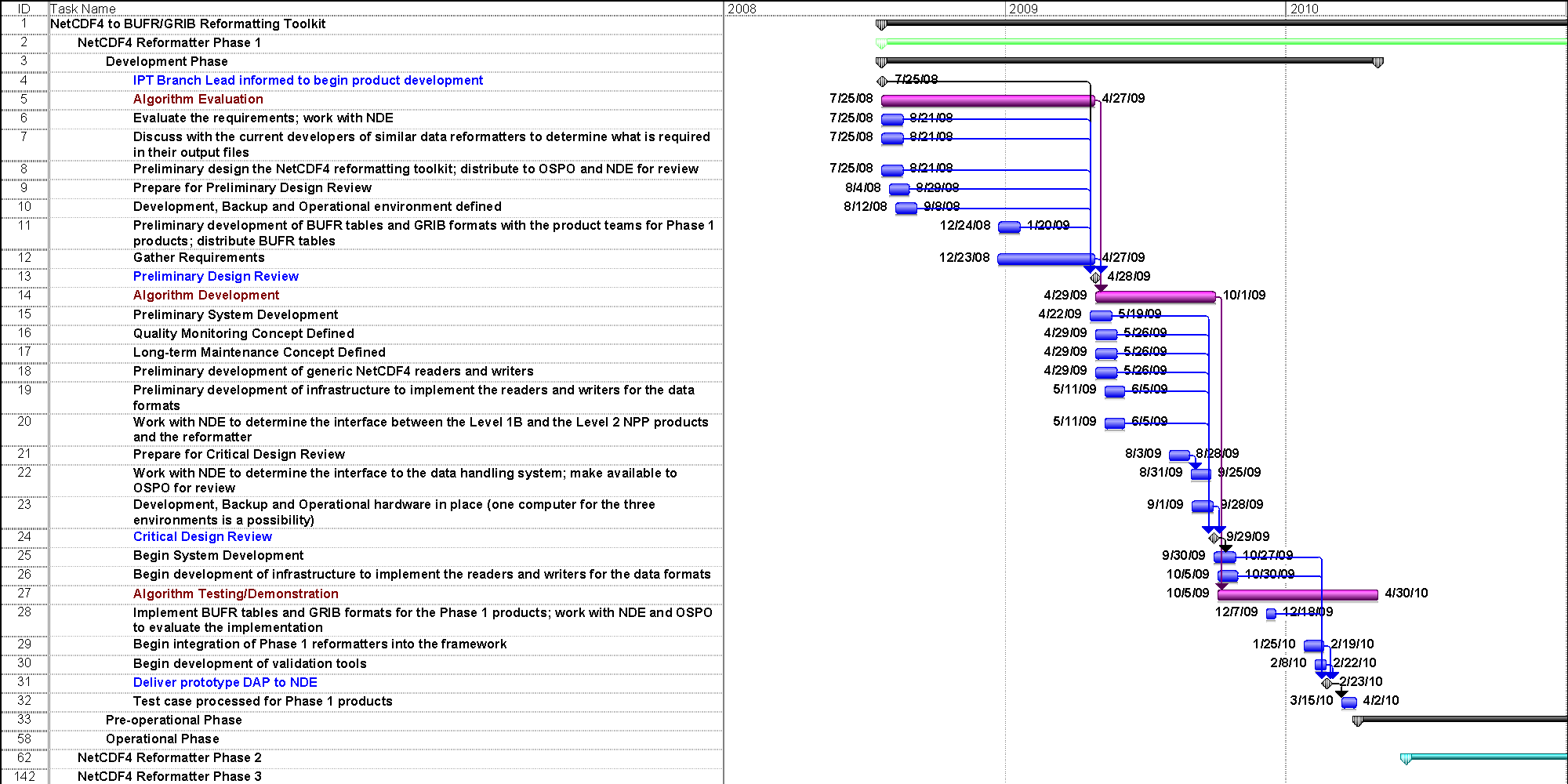 PDR 04/28/2009
CDR 09/29/2009
19
Project Timeline (2)
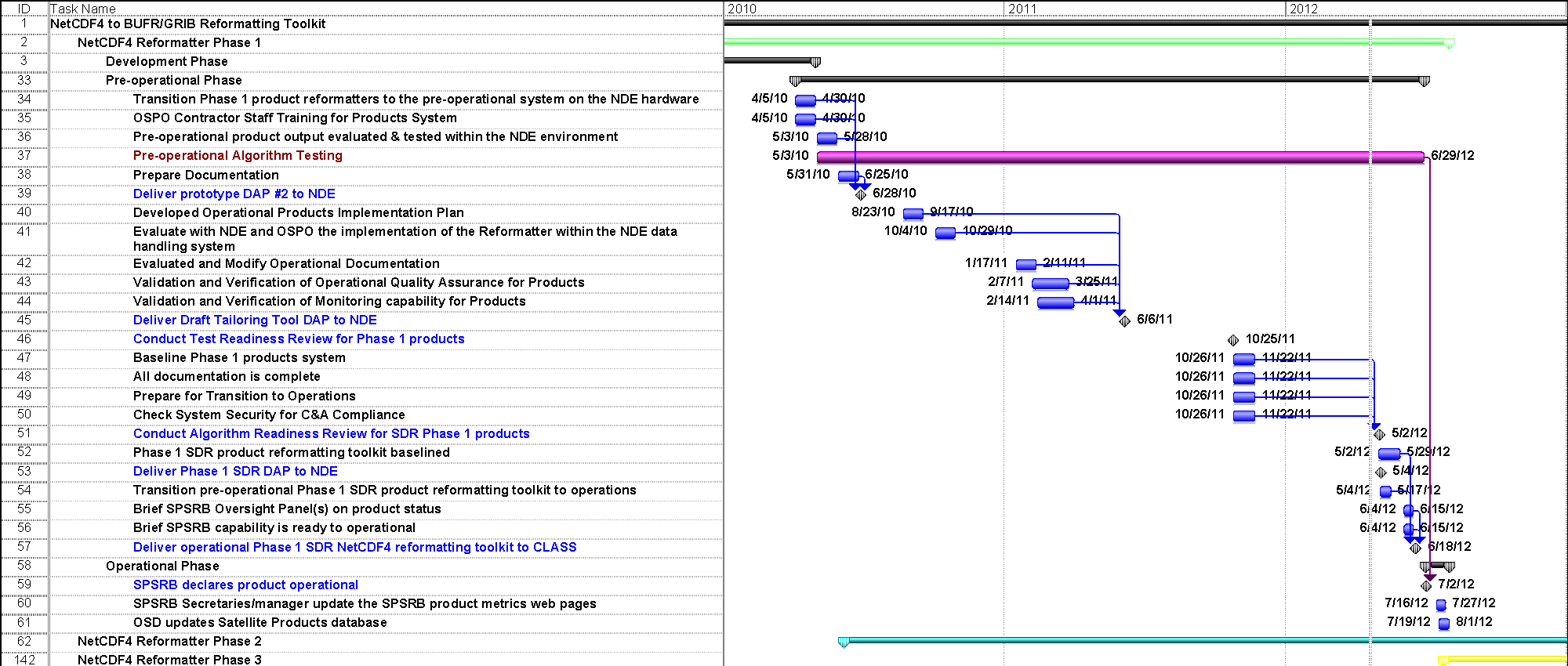 TRR 10/25/2011
ARR 05/02/2012
DAP  1 Delivery 05/04/2012
SCR TBD
20
Project Timeline (3)
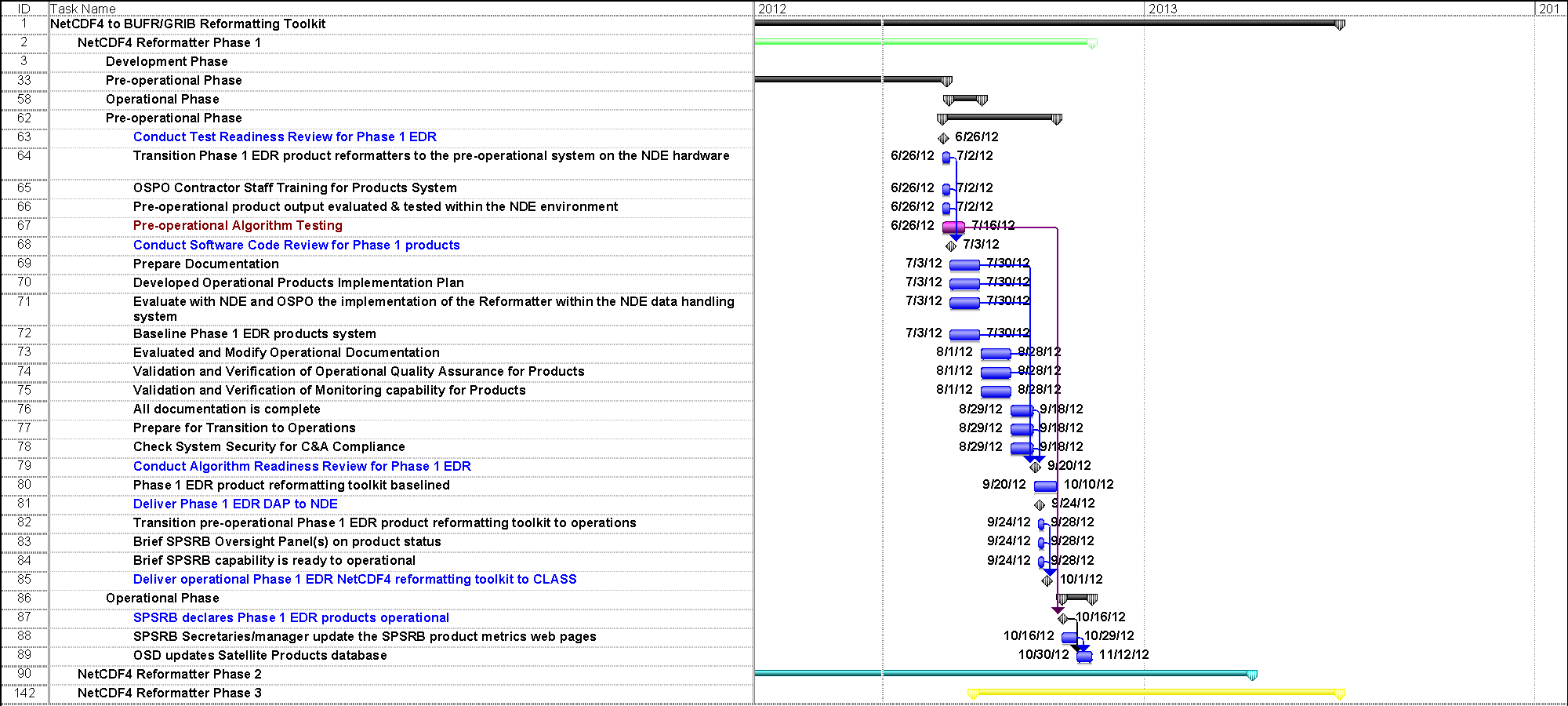 TRR 06/26/2012
SCR 07/03/2012
ARR 09/20/2012
DAP  2 Delivery 09/24/2012
21
Project Timeline (4)
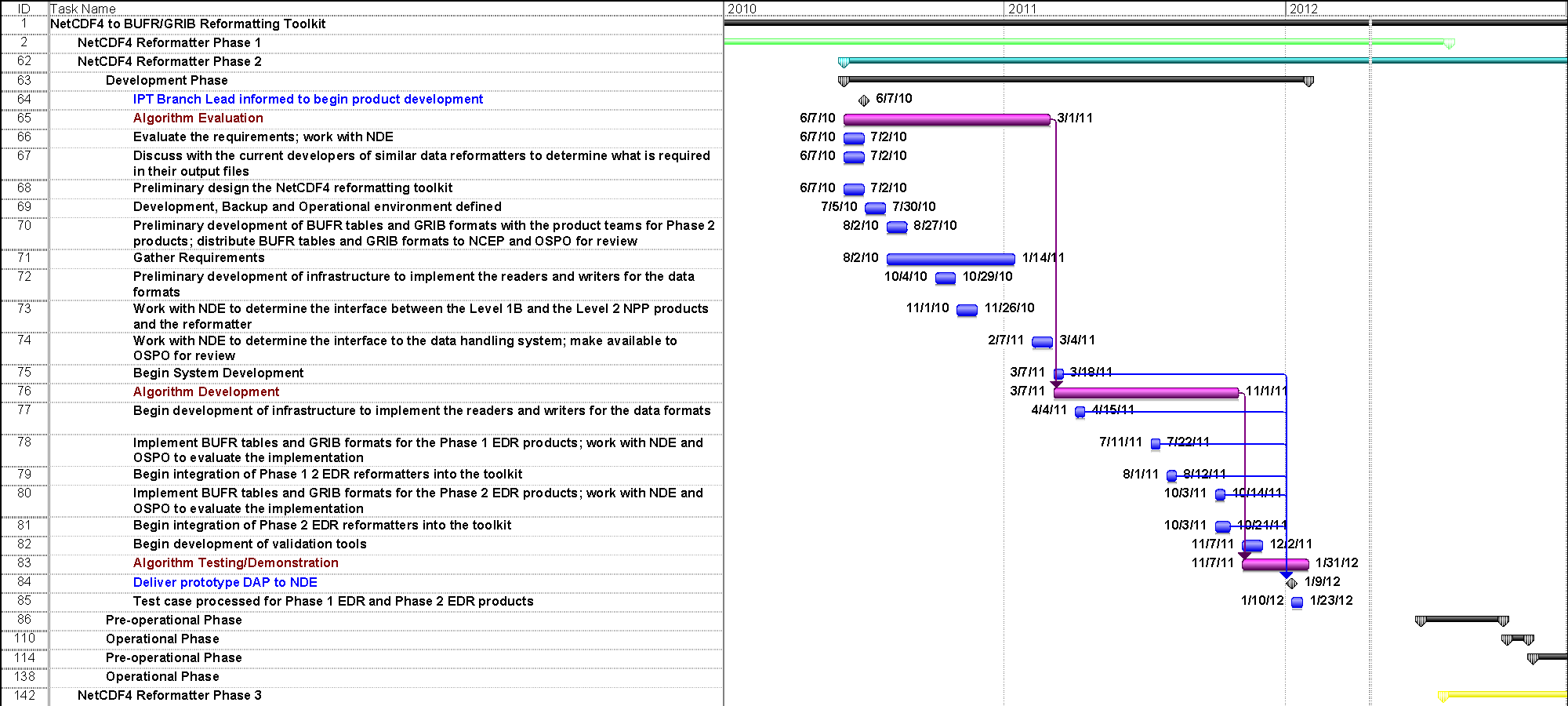 22
Project Timeline (5)
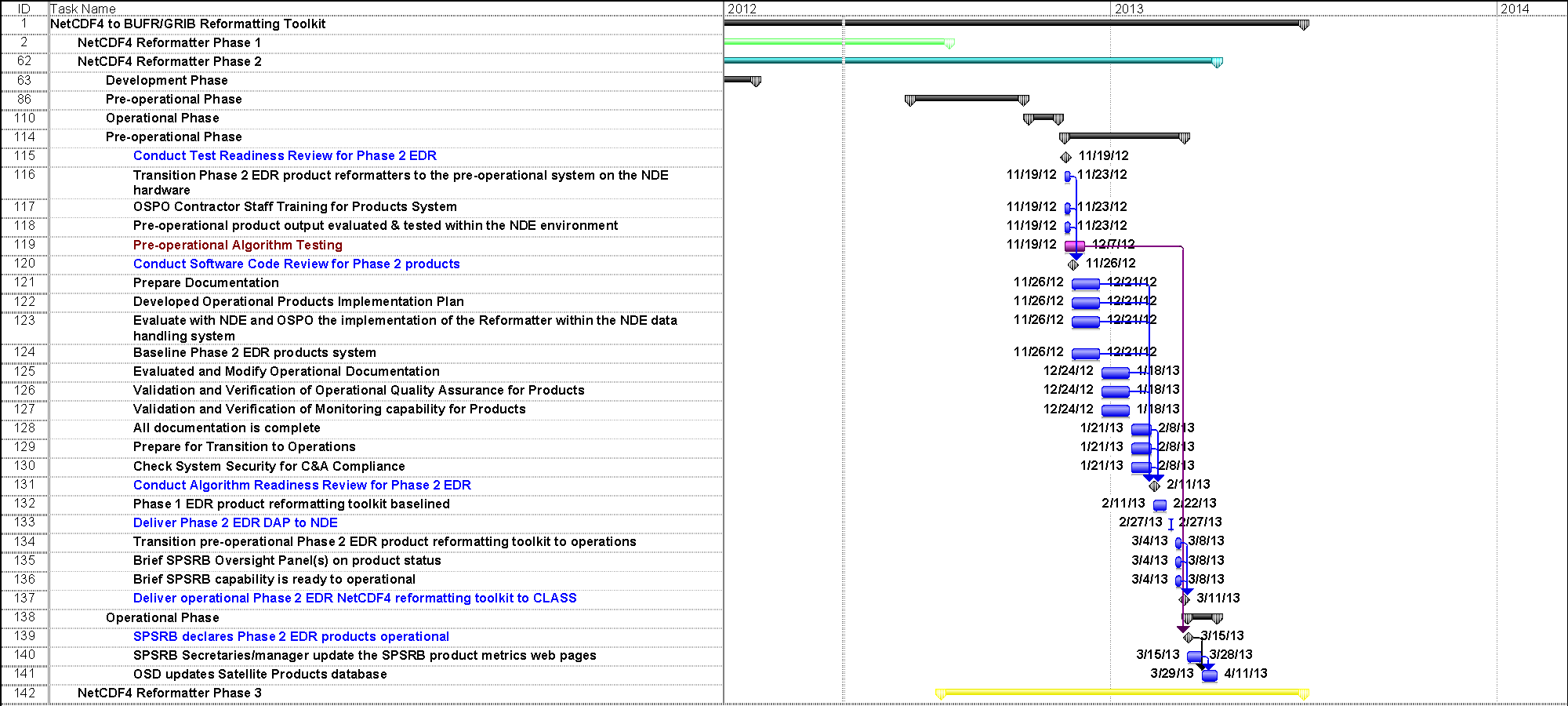 TRR 11/19/2012
SCR 11/26/2012
ARR 02/11/2013
DAP  3 Delivery 02/27/2013
23
Project Timeline (6)
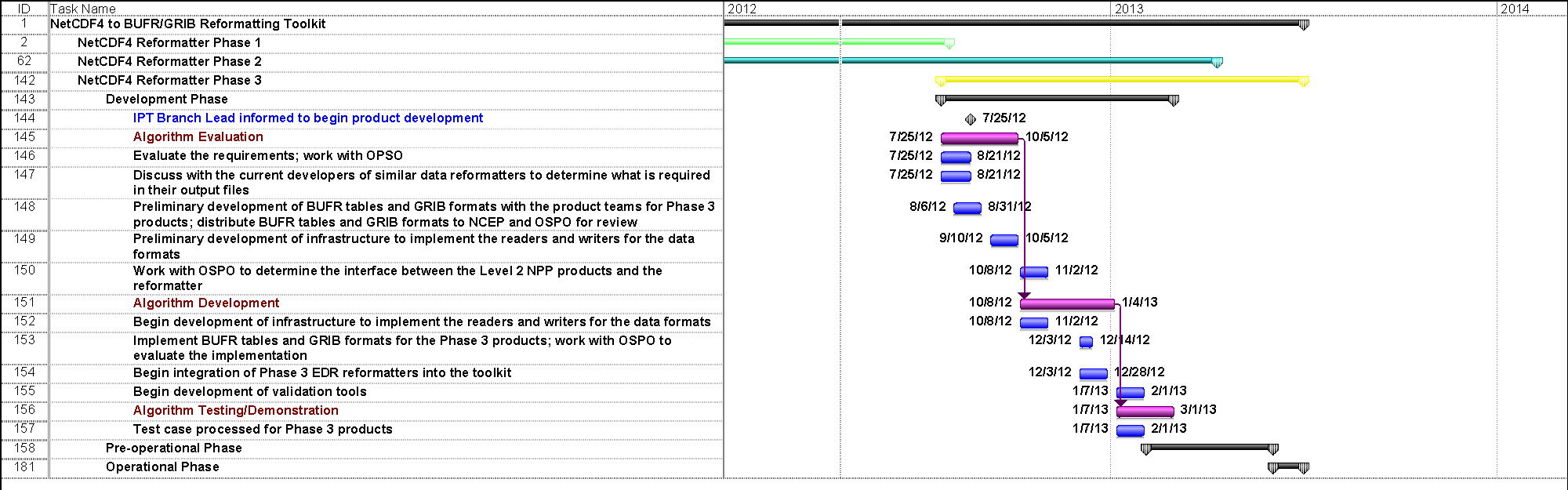 24
Project Timeline (7)
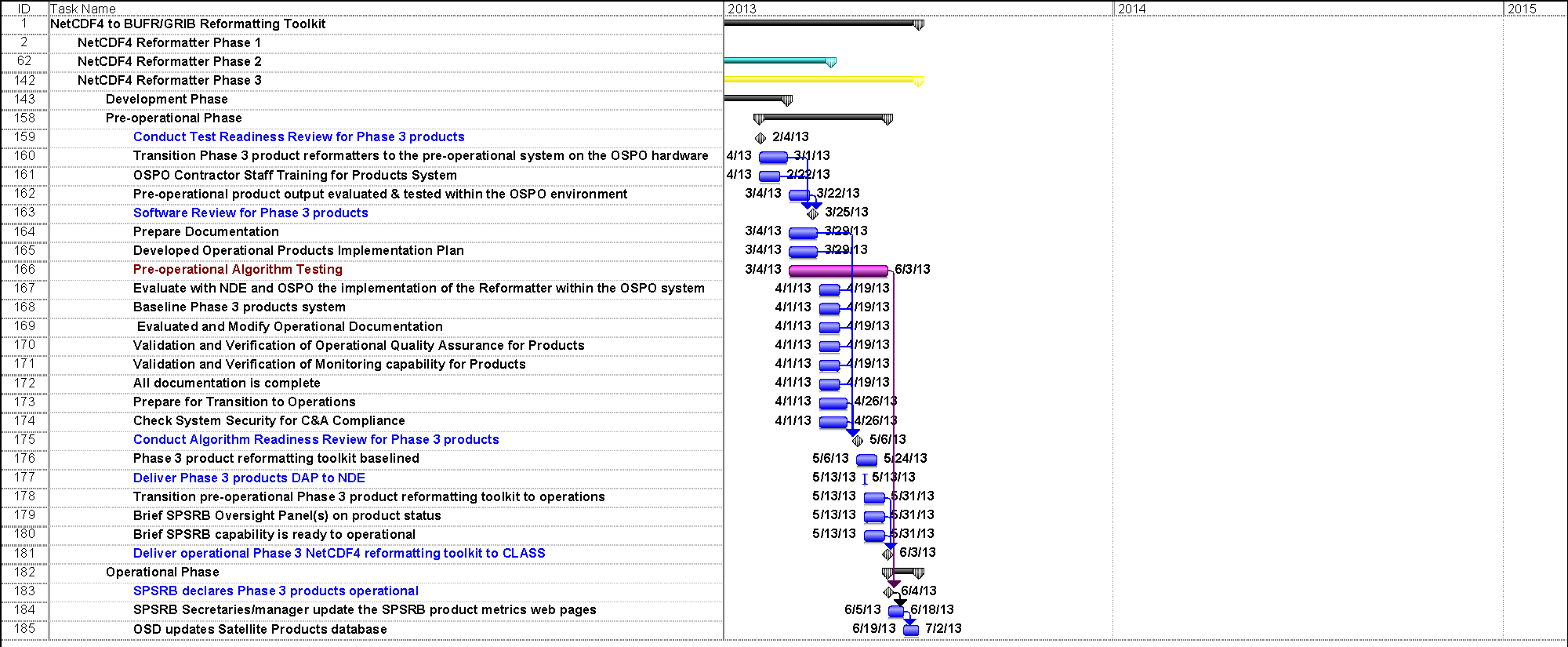 TRR 02/04/2013
SCR 03/25/2013
ARR 05/06/2013
DAP  4 Delivery 05/13/2013
25
N4RT ARR Entry Criteria
TRR Report (Review Item Disposition) http://www.star.nesdis.noaa.gov/smcd/spb/iosspdt/qadocs/N4RT_ARR/N4RT_TRR_Review_Item_Disposition.xlsx
PDR Risks and Actions
CDR Risks and Actions
TRR Risks and Actions

Updated TRR Presentation http://www.star.nesdis.noaa.gov/smcd/spb/iosspdt/qadocs/N4RT_ARR/N4RT_TRR_Phase1_SDR_Products.pptx

Updated Requirements Allocation Document http://www.star.nesdis.noaa.gov/smcd/spb/iosspdt/qadocs/N4RT_ARR/N4RT_RAD_v1.3.docx

ARR Presentation http://www.star.nesdis.noaa.gov/smcd/spb/iosspdt/qadocs/N4RT_ARR/N4RT_ARD_Phase1_SDR_Products.pptx

N4RT DAP is ready at: http://www.star.nesdis.noaa.gov/smcd/spb/iosspdt/qadocs/N4RT_ARR/ N4RT_Phase1_SDR_v1-0_20120502.tar.gz
26
N4RT TRR Exit Criteria
Algorithm Readiness Review Report
The ARR Report (ARRR), a standard artifact of the STAR Enterprise Process Lifecycle (EPL), will be compiled after the ARR
The report will contain:
Review Item Disposition containing all risks, actions and comments
Updated ARR presentation
27
Review Outline
Introduction
TRR Report
Updated Requirements
Phase 1 Software Architecture
Software Readiness
Risk Summary
Summary and Conclusions
28
Section 2 – 
TRR Review Report:
 Issues and Actions

Presented by

Tom King
Riverside
29
TRR Report
The N4RT TRR Report is available as the Review Item Disposition spreadsheet at:
	http://www.star.nesdis.noaa.gov/smcd/spb/iosspdt/qadocs/N4RT_ARR/N4RT_TRR_Review_Item_Disposition.xlsx

The TRR Report covers the following:
Open PDR Risks and Actions
Open CDR Risks and Actions
TRR Risks and Actions

Risks closed in previous reviews are not shown here, but are located in the RID.

Risks shown here that are marked as “closed” will be closed with the approval of this review.  For “open” risks, an anticipated closure date is provided.
30
Open PDR Review Items
31
PDR Risk
Risk 3: There are small variations in the types of platforms and the versions of the compilers
Assessment: Low
Impact: May obtain different results using different compilers.
Likelihood: Low
Mitigation: Reformatting Toolkit developers will work with NDE during system tests in the integration and production phase to ensure that those results match the results from the unit tests.  The NDE Build Content Reviews and delivery of DAP prototypes have helped to reduce this risk in development.
Status: Open
Closure Date: June 4, 2012
32
PDR Risk
Risk 4: Data format translation may involve some unit conversion and possible reduction of precision (significant digits)
Assessment: Low
Impact: Any modification of the data from its original form may not be apparent to the user.
Likelihood: Low
Mitigation: Document data manipulations in the NDE Delivered Algorithm Package (in place of ATBD).  This will be done in the System Maintenance Manual (SMM).
Status: Closed
33
PDR Risk
Risk 6: Risk on GVF.  Have not yet demonstrated ability to encode GRIB2 files.
Assessment: Moderate
Impact: Failure to meet the requirement to have demonstrated GRIB2 tailoring capability.
Likelihood: Low
Mitigation: GVF will need to be in GRIB2 format, but that’s something that will not be a capability of the toolkit until Phase 2.  However, the capability to generate GRIB will be demonstrated at the Phase 1 EDR products TRR scheduled for 6/26/2012. 
Status: Open
Closure Date: June 26, 2012
34
Open CDR Review Items
35
CDR Risk
Risk 18: ESPC may not have the BUFR expertise to maintain the toolkit.
Assessment: Low
Impact: OSPO may not be able to maintain the toolkit in the future.
Likelihood: Low
Mitigation: OSPO is getting FY12 funding to support the transition and maintenance from NDE on the OSPO side.
Status: Closed
36
[Speaker Notes: Note: Originally brought up by Donna McNamara.  This is not a risk for the N4RT development team or the project.  This is an ESPC risk that is beyond our control.  This risk could apply to many other projects delivering code to OSPO and running in the ESPC environment.]
Open TRR Review Items
37
TRR Risk
Risk 22: NDE needs to modify their contract to support SPSRB documentation.
Assessment: Low
Impact: OSPO will not have a documented system from NDE
Likelihood: Moderate
Mitigation: Geof Goodrum is working to modify the NDE contract to fund documentation.
Status: Open
Closure Date: Apr. 2013 (May be able to close this sooner – review this again at the Phase 1 EDR TRR)
38
Summary
There are 5 risks:
3 from PDR
1 from CDR
1 from TRR
We recommend closing: 
1 of the PDR risks.
1 of the CDR risks.
0 of the TRR risks

3 risks will remain open.  For these risks we have supplied anticipated closure dates.
39
Review Outline
Introduction
TRR Report
Updated Requirements
Phase 1 Software Architecture
Software Readiness
Risk Summary
Summary and Conclusions
40
Section 3 – 
Updated Requirements


Presented by

Tom King
Riverside
41
Requirements Overview
All N4RT requirements are documented in the RAD:
	http://www.star.nesdis.noaa.gov/smcd/spb/iosspdt/qadocs/N4RT_ARR/N4RT_RAD_v1.3.docx

All the requirements for Phase 1 and 2 are contained in this section.  However, only new or modified requirements that have changed since TRR will be presented.

Text highlighted 
Yellow indicate basic requirements
Green indicates new, modified
Gray indicates removed requirements since CDR.
42
Phase I User-to-STAR Mapping
43
[Speaker Notes: Updated table]
Requirement 1.0
Requirement 1.0: STAR shall deliver to NDE a reformatting toolkit capable of translating NESDIS NetCDF4 data products into NCEP-accepted data formats (i.e., BUFR and/or GRIB2).
44
Requirement 1.0
Requirement 1.1: The toolkit shall be capable of reformatting the NPP tailoring prioritized phase 1 product list.

Requirement 1.2: The toolkit shall provide its capabilities such that it may be run automatically within an operational system, especially within the NDE environment.  

Requirement 1.2.1: The Toolkit shall compile and run on the NDE IBM AIX P5, P6, and P7 series hardware.

Requirement 1.2.2: The Toolkit shall be able interact with the NDE Data Handling System (DHS).

Requirement 1.2.2.1: The Toolkit shall be able to read a Production Control File (PCF).

Requirement 1.2.2.2: The Toolkit shall handle and return errors according to NDE/STAR standard codes.

Requirement 1.2.2.3: The Toolkit shall be able to write a (Product Status File)  PSF.
45
Requirement 1.0
Requirement 1.3: The toolkit shall consist of modular components that can be tested independently and data should be stored in allocatable structures.

Requirement 1.3.1: The code shall consist of a single compiled program that parses arguments and logically assigns tasks to a family of hierarchically structured tailoring subroutines.

Requirement 1.4: STAR shall include one update to the reformatting toolkit within its initial project plan. 

Requirement 1.5: STAR shall propose additional updates to the reformatting toolkit at a future Annual Review for Satellite Product Development that will address the NDE Phase 2 products.

Requirement 1.6: STAR shall use the standard set of NCEP software libraries for BUFR and GRIB2 in the reformatting toolkit.
46
[Speaker Notes: Updated]
Requirement 1.0
Requirement 1.7: STAR shall update the reformatting toolkit when NCEP updates its BUFR and GRIB2 libraries.

Requirement 1.7.1: Updates shall be made when there are updates to the versions of the NetCDF4 library being used by NDE. 

Requirement 1.8: STAR shall coordinate with the NDE Project before proposing any enhancements to add other standard format translations to the toolkit at the Annual Review for Satellite Product Development. 

Requirement 1.9: The output from the toolkit shall be compared with the input to verify that the conversion was performed correctly.

Requirement 1.10: The translation toolkit shall convert from the new format back into NetCDF4. 

Requirement 1.11: The reformatting software shall log each transaction’s control information, including: the calling application, the type of transaction requested, the start and end times, and completion status codes.
47
Requirement 1.0
Requirement 1.11.1: The Reformatting Toolkit software shall generate run logs (contain human-readable messaging and time stamps) and return NDE/STAR standard (agreed upon) error codes to the DHS.

Requirement 1.12: Applications running under either Linux or AIX Operating Systems shall be able to provide the reformatting toolkit data and be able to accept the data from the toolkit for further processing (e.g., dissemination). 

Requirement 1.13: The toolkit parameters (e.g., how to use the service) shall be well documented.

Requirement 1.13.1: Reformatting Toolkit Developers shall provide documentation in the form of a tailored Delivered Algorithm Package (DAP) whose name and contents are defined in the NDE document entitled “Algorithm Delivery Standards, Integration, and Test V1.3”.

Requirement 1.13.2: The DAP shall contain the following two SPSRB documents: the SMM (System Maintenance Manual) and the EUM (External Users Manual) as well as the Test Readiness Document.

Requirement 14.1: The messages provided by the toolkit in the event of failure to perform a requested service shall be comprehensible by untrained operators.
48
Requirement 1.0
Requirement 1.14.1: Reformatting Toolkit shall use the standard set of error return codes developed by NDE for code running within the DHS.

Requirement 1.15: The messages provided by the toolkit in the event of failure to perform a requested service shall include diagnostic details needed for troubleshooting.

Requirement 1.15.1: All messaging shall be directed to a run log file.  These messages shall be documented in the Reformatting Toolkit tailored DAP.

Requirement 1.16: STAR shall coordinate development of the reformatting toolkit with the NDE contractors and assist the NDE contractors with the integration of the toolkit within each of the environments of the NDE processing system.

Requirement 1.17: Toolkit code shall adhere to the SPSRB coding standards.

Requirement 1.18: Performance shall be measured on a product level.

Requirement 1.19: The Toolkit shall output BUFR and GRIB2 files whose names adhere to the NDE file naming convention in “Algorithm Delivery Standards, Integration, and Test V1.3”.
49
Requirement 2.0
Requirement 2.0: STAR shall provide monthly project status reports to OSPO and OSD.
50
Requirement 3.0
Requirement 3.0: Earned Value Management shall be performed on the project.
51
Requirement 4.0
Requirement 4.0: STAR shall update the project plan on an annual basis and submit it to the Annual Review of Satellite Product Development for funding consideration.
52
Requirement 5.0
Requirement 5.0: The toolkit shall be implemented and tested six months before the NPP launch to ensure NDE readiness.
53
Requirement 6.0
Requirement 6.0: The Reformatting Toolkit shall tailor the NUCAPS thinned CrIS Radiances from NetCDF4 into BUFR for EMC.
54
Requirement 6.0
Requirement 6.1: The Reformatting Toolkit developers shall work with EMC and the rest of the NWP community to create a BUFR table for the NUCAPS thinned and full resolution radiances based on AIRS and IASI.

Requirement 6.2: The table shall use delayed replication for storing the radiances.

Requirement 6.3: BUFR messages shall be smaller than 50KB. (Removed: this is no longer a limitation of the BUFRLIB)

Requirement 6.4: The BUFR format shall allow for the storage of negative radiances.

Requirement 6.5: The file shall contain the following data fields (see table next slide):
55
Product Requirements:CrIS Radiances
56
Requirement 6.0
Requirement 6.6: The reformatting Toolkit shall use the thinned CrIS radiances (399 channels) files from NUCAPS as an input for generating the CrIS radiance BUFR files for EMC.

Requirement 6.7: The reformatting Toolkit shall use the full spatial and spectral resolution CrIS radiances (1305 channels and all FOVs on all FORs) files from NUCAPS as an input for generating the CrIS radiance BUFR files for EUMETSAT.
57
Requirement 7.0
Requirement 7.0: The Reformatting Toolkit shall tailor the JPSS ATMS SDR and TDR data from NetCDF4 into BUFR for EMC.
58
[Speaker Notes: Updated]
Requirement 7.0
Requirement 7.1: The ATMS BUFR file shall contain, from all channels, the antenna and brightness temperatures, associated Quality Flags, and the geolocation data at native resolution (not resampled) data.

Requirement .72: The Reformatting Toolkit developers shall work with EMC and the MIRS team to create an ATMS BUFR table.  The ATMS BUFR file shall be based on what is currently provided for AMSU and MHS. 

Requirement 7.3: BUFR messages shall be smaller than 50KB. (Removed: this is no longer a limitation of the BUFRLIB)

Requirement 7.4: The file shall contain the following data fields (see table next slide):
59
[Speaker Notes: Updated]
Product Requirements:ATMS Radiances
60
Requirement 7.0
Requirement 7.5: The Reformatting Toolkit shall use the JPSS ATMS TDR and SDR files and associated Geolocation files tailored into NetCDF4 as an input for generating the ATMS radiance BUFR files.
61
[Speaker Notes: Updated]
Requirement 8.0
Requirement 8.0: The Reformatting Toolkit shall tailor JPSS OMPS Ozone products from NetCDF4 into BUFR for EMC.
62
Requirement 8.0
Requirement 8.1: The product shall contain OMPS Nadir Profile and Total Column (multiple triplet algorithm, not v8, but output is equivalent to v8 according to Larry Flynn) in separate files.

Requirement 8.2: The Reformatting Toolkit developers shall work with EMC to develop an OMPS BUFR table based on that currently used for GOME and SBUV.

Requirement 8.3: BUFR messages shall be smaller than 50KB. (Removed: this is no longer a limitation of the BUFRLIB)

Requirement 8.4: This file’s content is currently under development.
63
Product Requirements:OMPS Nadir Profile
64
Requirement 8.0
Requirement 8.5: The Reformatting Toolkit shall use the JPSS OMPS Total Column Ozone EDR files and OMPS Nadir Profile IP files tailored into NetCDF4 as an input for generating the OMPS Ozone BUFR files.
65
Requirement 9.0
Requirement 9.0: The Reformatting Toolkit shall tailor JPSS VIIRS SST products from NetCDF4 into BUFR for EMC and EU member states via EUMETSAT.
66
Requirement 9.0
Requirement 9.1: Product shall contain Skin SST, Bulk SST, Quality Flags, and geolocation data.

Requirement 9.2: Reformatting Toolkit developers shall work with EMC to create a BUFR table for the VIIRS SST product.  

Requirement 9.3: The VIIRS SST BUFR table shall be derived from that currently being used for the AVHRR derived SST (from ACSPO - Advanced Clear-Sky Processor for Oceans).

Requirement 9.4: BUFR messages shall be smaller than 50KB. (Removed: this is no longer a limitation of the BUFRLIB)

Requirement 9.5: The file shall contain the following data fields (see table next slide):
67
Product Requirements:VIIRS SST
68
Requirement 9.0
Requirement 9.6: The Reformatting Toolkit shall use the JPSS VIIRS SST EDR files and associated geolocation files tailored into NetCDF4 as an input for generating the VIIRS radiance BUFR files.
69
Requirement 10.0
Requirement 10.0: The Reformatting Toolkit shall tailor JPSS VIIRS radiances, brightness temperatures, and reflectances from NetCDF4 into BUFR for EMC.
70
Requirement 10.0
Requirement 10.1: Each BUFR file will contain the VIIRS data for a single band (Imagery band, Moderate band, or Day/Night band resolution).

Requirement 10.2: Coverage will be global.

Requirement 10.3: Each of the 3 bands will use the same VIIRS BUFR table.

Requirement 10.4: Removed: The product shall contain the land and cloud mask if it doesn’t take too long for the IDPS to generate those EDRs.  

Requirement 10.5: Reformatting Toolkit developers shall work with EMC and the rest of the NWP user community to create a VIIRS BUFR table derived from that used earlier for the GAC AVHRR.
71
Requirement 10.0
Requirement 10.6: BUFR messages shall be smaller than 50KB. (Removed: this is no longer a limitation of the BUFRLIB)

Requirement 10.7: The file shall contain the following data fields (see table next slide):
72
Product Requirements:VIIRS Radiances
73
Requirement 10.0
Requirement 10.8: The BUFR shall contain the following Moderate and Imagery resolution channels as requested by EMC:
Channel M12  (3.70 microns)
Channel M13  (4.05 microns)
Channel M15  (10.763 microns)
Channel M16  (12.013 microns)
Channel I5   (11.450 microns)
74
Requirement 10.0
Requirement 10.9: The toolkit shall not write data for obviously cloudy VIIRS FOVs.  This will reduce the total data volumes.  Obviously cloudy FOVs are those with brightness temperatures in one of the longwave SST channels (M15 or M16) less than 270K.  To preserve sea ice FOVs, this test shall only be applied for latitudes equatorward of 50 degrees. (Requirement removed – see below)

	Andrew Collard in an email on 6/8/2011 says "We don't NEED data thinning, we can ACCEPT data thinning."  Therefore, we have decided to supply all the granules, but reduce the channels and employ the obviously-cloudy check.

	Removed, Bob Grumbine wants to keep frozen inland lakes,  to do this we decided to not thin.  This is documented in an email from Andrew on 11/9/2011.  CC’d were Bob Grumbine, John Derber, Tom Schott, and Walter Wolf.
75
Requirement 11.0
Requirement: The Reformatting Toolkit shall tailor JPSS Aerosol Optical Thickness (AOT) from NetCDF4 into BUFR for EMC.
76
Requirement 11.0
Requirement 11.1: The product shall contain the AOT, wavelength of AOT, and Aerosol Size.

Requirement 11.2: Reformatting Toolkit developers shall work with EMC to develop the AOT BUFR table based on what has already been done for MODIS.

Requirement 11.3: BUFR messages shall be smaller than 50KB. (Removed: this is no longer a limitation of the BUFRLIB)

Requirement 11.4: The file shall contain the following data fields (see table next slide):
77
Product Requirements:VIIRS Aerosol Optical Thickness
78
Requirement 11.0
Requirement 11.5: The Reformatting Toolkit shall use the JPSS Aerosol Optical Thickness EDR files and associated Geolocation files tailored into netCDF4 as an input for generating the Aerosol Optical Thickness EDR BUFR files.
79
Requirement 12.0
Requirement 12.0: The Reformatting Toolkit shall tailor NDE-generated Polar Winds product from NetCDF4 to BUFR format for EMC. 

Note: additional requirements for this product will be forthcoming.
80
Requirement 13.0
Requirement 13.0: The Reformatting Toolkit shall tailor NDE-generated Green Vegetation Fraction products from NetCDF4 to GRIB2 format for EMC.  

Note: additional requirements for this product will be forthcoming.
81
Requirement 14.0
Requirement 14.0: The Reformatting toolkit shall comply with OSPO coding standards identified in the OSPO security checklist.

Note: this project will attempt to include a Software Code Review to ensure compliance.
82
Requirement 15.0
Requirement 15.0: The N4RT software shall not process any instrument data if the HDF5 header metadata indicates the platform is undergoing a maneuver or is not operational.

Note: this requirement only applies to data files being tailored directly from IDPS.  Data coming from the individual NDE product subsystems will be in netCDF4 and therefore won’t contain these metadata.  Those NDE product subsystems will need to conduct their own checks of maneuver and operational status.
83
Requirements Summary
All N4RT requirements have been presented in this section.

The requirement to thin VIIRS SDRs (10.9) has been withdrawn.

A new requirement (15.0) as been added to check operational and maneuver status.
84
Review Outline
Introduction
TRR Report
Updated Requirements
Phase 1 Software Architecture
Software Readiness
Risk Summary
Summary and Conclusions
85
Section 4 –
Phase 1 Software Architecture

Presented by

Tom King
Riverside
86
Reformatting Toolkit Architecture
Hardware Environment
Development and Unit testing
Test Product Distribution
System Testing and Integration
Production

Data Files
Input Files
Static/Ancillary Files
Output Files
Run Files

Software Description
External Interfaces
System Level
Unit Level
87
Reformatting Toolkit Development Hardware
Reformatting Toolkit Development Hardware - Unit tests were conducted on the orbit002b development machine at STAR.  This machine is maintained by STAR IT.
IBM P6 (AIX 6.1)
9.6 TB disk space
16 CPU (4208 MHz)
46366 MB Memory
IBM XL Version 10.1 C/C++
IBM XL Version 12.1 Fortran 77/90

Configuration Management of Reformatting Toolkit code is being conducted in the STAR Collaborative Environment on STAR Linux hardware running IBM Clear Case.
88
Reformatting Toolkit Test Product Distribution
STAR Data Server - Reformatting Toolkit test products are available on a distribution server at STAR (ftp2.orbit.nesdis.noaa.gov).  
Linux
3.2 TB disk space
Access via anonymous ftp
Products available on a near real time basis

This server hosts:
CrIS SDR BUFR – From simulation continuously available 399 and 1305 channels at full spatial resolution
ATMS SDR/TDR BUFR – From simulation continuously available at full spatial resolution
VIIRS SDR BUFR – 1 day from the P72 data set for 4 M-band and 1 I-band channels

The BUFR tables of OMPS Nadir Profile, VIIRS EDR SST, and VIIRS EDR AOT are currently going through the WMO approval process.
When sample data are ready for these products, they will also be made available through the ftp2 server.
89
Reformatting Toolkit Integration and Production Hardware
NDE SADIE – The Reformatting Toolkit system testing and integration will be conducted on the SADIE integration platform working with NDE integration personnel.  This hardware is located at NSOF and is maintained under the ESPC maintenance contract.  
IBM P6 (AIX 6.1)
52 TB disk space
8 CPUs (4204 MHz)
63232 MB Memory
IBM XL Version 11.1 C/C++
IBM XL Version 13.1 Fortran 77/90
90
Reformatting Toolkit Integration and Production Hardware
NDE Test/Production Hardware - After successful system tests, NDE will check the code into their CM and then promote it to the Test/Production machine.  This machine will be located at NSOF.  As per email with Peter MacHarrie these will be the specs at launch:
IBM P6 (AIX 6.1)
96 AIX CPUs
48 Intel CPUs
No compilers installed
91
Reformatting Toolkit Data
The tables on the following slides show all the Reformatting Toolkit input and output.  

The tables contain all files for Phase 1 and Phase 2 tailoring.  
Phase 1 SDR related files are in light blue shaded cells.
Phase 1 EDR and Phase 2 EDR related files are in gray shaded cells.
Phase 3 information is not yet shown as the requirements are still being developed for these products.

Ancillary/Static files such as the BUFR tables are listed.

All Phase 1 SDR output will be in BUFR.
92
Reformatting Toolkit Input Data Files
93
Reformatting Toolkit Input Data Files
94
Reformatting Toolkit Input Data Files
95
Reformatting Toolkit Ancillary/Static Data Files
96
Reformatting Toolkit Output Data Files
97
[Speaker Notes: Updated]
Reformatting Toolkit Resource and Log Files
98
Reformatting Toolkit Software: External Interfaces
The Reformatting Toolkit system is run via the execution of a single driver script that will be invoked, monitored, and managed by the NDE DHS Product Generation Manager.

Execution of the script is event-driven (i.e. the arrival of a required input file whose type is predefined in the Reformatting Toolkit production rules given to NDE).

An invocation of N4RT by the NDE DHS is used to perform a single file-to-file (e.g. granule-to-granule) translation (as opposed to reformatting many files as once).

The driver script is designed to run in a single working directory.  All Reformatting Toolkit output will be produced in this same working directory.

The driver script requires an input PCF file containing parameters needed for file conversions.
99
[Speaker Notes: Updated]
Reformatting Toolkit Software: External Interfaces
The driver script:
Parses the PCF content
Extracts HDF5 header metadata if applicable
Runs h5augjpss if necessary
Generates the intermediate resource file for the conversion executable
Runs the compiled conversion code
Directs program standard output and error to log files
Generates the return code for the DHS
Generates a PSF

If there are errors for a given run, NDE will direct the contents of the run in a forensics repository.

NDE will transfer the output files to the NDE distribution server.
100
Reformatting Toolkit External Interfaces to NDE
NDE DHS Boundary
Reformatting Toolkit External Interfaces
Systems Configurations
NDE Product Generation Manager
Reformatting Toolkit Driver Script
Process Req.
Invocation
Return Code
Product Generation Specifications
Rule Sets
PSF (N4RT output)
Output Files & PSF
Input Files & PCF
Working Directory Output
PCF (N4RT input)
Working Directory
DAP Specifications
Forensics Repository
BUFR & GRIB2
Output Files
Input Files (NetCDF4)
SAN
Input Files (NetCDF4)
Data Areas
Configurations Info
N4RT System
NDE Production Manager
NDE DDS
101
Reformatting Toolkit Software: System Level
The Reformatting Toolkit driver script is a single Perl script that acts as a wrapper for the compiled Reformatting Toolkit code.
There are no hard coded paths in the script.  All needed information regarding locations of files will come through the PCF.
All Perl library function calls and system calls have their return values checked and errors trapped so the exits are graceful and informative.
All standard out and standard error is directed to a single log file that can be read by NDE for obtaining any error or warning messages.
The driver script translates the low-level program errors into a high-level numerical value expected by the PGM (0 = success, 1=failure).
The driver will run the h5augjpss conversion utility if the input data type requires conversion. 
The driver script generates an internal control file for the main Reformatting Toolkit program.
102
Reformatting Toolkit Software: System Level
The PCF content:
Job coverage start date and time string (yyyymmddhhmmsss)
Job coverage end data and time string (yyyymmddhhmmsss)
Input NetCDF4 file names
Direction of conversion mnemonic (eg. NC2BUFR)
Input and output product types mnemonic (e.g. NUCAPS)
Input BUFR or GRIB2 table needed for conversion
Path to the executables (main_npr and h5augjpss)

The PSF content (test mode): 
Output BUFR or GRIB2 file name
103
Reformatting Toolkit Software: System Level
The h5augjpss conversion utility
Command line tool run within the driver script upstream of the N4RT conversion program.
The JPSS HDF5 files are not compliant with the netCDF4 data model so they cannot be read by the netCDF4 library API functions.
h5augjpss is a tool that modifies a JPSS HDF5 file by adding associated data or metadata or by hiding HDF5 elements in order to make the file accessible to netCDF based applications and tools.
This is required for the converting ATMS and VIIRS HDF5 files, but not NUCAPS because those files are already processed into netCDF4.
The HDF Group was funded by JPSS to develop the tool.
Yi Song was one of the early testers of this tool working with the HDF Group to increase is functionality.

The following flow chart shows the system-level flow (within the driver script).  Black lines identify operational flow and blue show the test flow capabilities that are used for validation.
104
Reformatting Toolkit System Level Data Flow
Reformatting Toolkit System Level Data Flow
Execution from PGM
Return Value to PGM
PCF
N4RT Driver Script
h5augjpss
NC Template
BUFR/GRIB2
N4RT Main
Converter
NetCDF4
Resource
BF or GB table
N4RT log
NetCDF4
BUFR file
GRIB2 file
PSF
Working directory
Working directory
Working directory
Working directory
Nominal Mode
Test Mode
105
[Speaker Notes: Updated]
Reformatting Toolkit Software: Unit Level
The Reformatting Toolkit consists of a single main Fortran 90 program.  It contains all the predefined data structures for the various BUFR data types.
APIs for BUFR are only Fortran 77.
Much of the code being reused is already in Fortran 90.
Many users tend to request readers in Fortran 90.

In the Reformatting Toolkit main program, all data structures are declared and a series of cases statements directs the program flow based on the type of input files and the direction of conversion.  

The Reformatting Toolkit subroutines at the next level down manage:
Allocation, initialization, deallocation of data structures.  
They are designed for overseeing specific product definitions and conversions.
106
Reformatting Toolkit Software: Unit Level
The lowest-level Reformatting Toolkit subroutines:
Perform the actual reading and writing of the specific file types.
Directly call the library APIs for BUFR, GRIB2, and NetCDF4.

General Reformatting Toolkit compiled code characteristics:
The status of all functions are checked to allow for graceful and informative exits.
No paths are hard coded in the compiled code.
There are no system calls from within the compiled code.
All code is compiled as 64 bit to utilize the IBM architecture.
All code is “mostly statically” linked (i.e. only system libraries like libc.a and the 64-bit UNIX kernel will be dynamically linked).

The following flow chart shows the system-level flow (within the driver script).  Black lines identify operational flow and blue show the test flow capabilities that are used for validation.
107
Reformatting Toolkit Unit Level Data Flow
N4RT resource
N4RT log file
Reformatting Toolkit Unit-Level Data Flow
N4RT Main
Allocate
Allocate
Allocate
Allocate
Prod N - NC2BF
Prod N - NC2GB
Prod N - BF2NC
Prod N - GB2NC
Initialize
Initialize
Initialize
Initialize
Prod N - Read NC
Prod N - Read NC
Prod N - Read BF
Prod N - Read GB
Prod N - Write BF
Prod N - Write GB
Prod N – Write NC
Prod N - Write NC
Deallocate
Deallocate
Deallocate
Deallocate
Nominal Mode
Test Mode
BUFR
GRIB2
NetCDF4
NetCDF4
108
Reformatting Toolkit Software: Libraries
NCEP BUFR Library  (available on the NCEP website)
Fortran 77 and a little C code
Compiled as 64 bit
Source code supplied within the N4RT DAP

NCEP GRIB2 Encoder/Decoder Library (available on the NCEP website)
C and Fortran 90 code
Compiled as 64 bit
Source code supplied within the N4RT DAP

NetCDF4 Library version 4.1.3 (available from Unidata website)
C code
Compiled as 64 bit
Requires HDF5 1.8.7 and zlib-1.2.6 (available on HDF Group and zlib websites)
Libraries supplied by NDE

h5augjpss 1.0.0 HDF5 conversion tool (available from the HDF Group)
C code
Supported (Funded) by the JPSS Program Office
Compiled as 64-bit
Source code supplied within the N4RT DAP
109
Toolkit Error Handling
Error checking at all levels.
Checking the status of all return values from executable program language statements (READ, WRITE, ALLOCATE, DEALLOCATE), script-level functions (Perl), and system calls (from ksh).
Range checking of values and checks on the sizes of passed arrays are made.

All errors or noteworthy conditions are trapped.  
Script-level log file (NPR.pl.log) contains the string “Error” or “Warning”.  These strings are identified in the N4RT System Maintenance Manual as strings that NDE can search for production monitoring.  If found, the program-level log files can be checked manually for greater detail on the nature of the error.
Script-level messaging is designed to comply with section 5.1 “Log File Specification”  of the NDE document Standards for Algorithm Delivery and Integration Using Delivered Algorithm Packages V1.3.
Program-level log files are the output logs from the executable code (main_npr.log).  This will contain messages labeled as either FATAL, WARNING, or NOTICE are directed to log files.  
Script-level and program-level messages are human-readable explaining the error, location (in program flow or on which file), consequence, and possible cause.
Logic surrounding the error trapping takes corrective action or exits gracefully.
The return code of the driver script will indicate whether an error has occurred in the script or down in the executable code.
110
[Speaker Notes: Updated]
Software Architecture Summary
Reformatting Toolkit software development, testing, and operation has been conducted on comparable IBM hardware at NSOF and STAR and will be presented in the next section.

All input and output files have been identified.

The Toolkit software architecture and program flow has been described.

The code uses only the official releases or libraries and code will be compatible with those libraries supplied by NDE on SADIE.

Error handling and messaging is present and is available to NDE/OSPO production monitoring.
111
Software Architecture Summary
Minor code update for getting the leap second offset so that observation times are in UTC.

Minor code update for checking operational mode of instruments and maneuver status of platform.

Minor code update to extract the orbit number from the ATMS and VIIRS SDR Geo file headers.

Minor code update to correctly convert satellite range in the ATMS and VIIRS SDR Geo into satellite height.

All changes here impact VIIRS, ATMS, and SST.  CrIS BUFR is already corrected for these issues through the recent NUCPS updates.
112
Review Outline
Introduction
TRR Report
Updated Requirements
Phase 1 Software Architecture
Software Readiness
Risk Summary
Summary and Conclusions
113
Section 5 –
Software Readiness

Presented by

Yi Song and Tom King
Riverside
114
N4RT Phase 1 Algorithm Readiness
Unit Test results have already been shown in the N4RT TRR.  In those tests: 
The unit was run at the command line and the output was verified.
In this section we will show the results of new unit tests that needed to be done because of:
Updates to N4RT software since TRR.
The availability of real CrIS (via NUCAPS), ATMS, and VIIRS SDR data which allows for more robust unit testing.
The readiness of N4RT for SST EDR data. 
Verify that N4RT meets DAP requirements:
Code
System Files
Test Data
Documentation
File name conventions
NDE error handling conventions
SPSRB coding standards
115
N4RT Unit –Test Environment
The development and tests are performed on orbit002b.orbit2.nesdis.noaa.gov

This machine is located at STAR and is maintained by STAR IT.
Power 6
16 CPUs
4.208 GHz
46.336 GB memory
9.6TB disk space
AIX 6.1
IBM XL Fortran for AIX, V12.1
IBM XL C/C++ for AIX, V10.1
Perl 5.8.8
xlC version 10.1 or greater (C/C++)
xlf version 12.1 or greater (Fortran77/90/95)
Perl 5.8.8 or greater
116
N4RT Test Data Sets
Actual ATMS data pulled from GRAVITE and stored in STAR at: /net/orbit001x/disk010/pub/AQUA/P72/SDR

NUCAPS data (from actual CrIS data from the STAR SCDR): /net/orbit002b/disk3/pub/tking/NUCAPS/SATELLITE_DATA/NPP

P72 CrIS, ATMS, VIIRS and SST data stored in STAR at: /net/orbit001x/disk002/pub/npp-p72
117
Unit Tests
The following will be presented for each unit that is tested:
Unit description
Test items
Test data description
Verification data description
Test configuration
Test sequence and results
Test risks
118
Test Sequence/Results
BUFR master table version numbers were set correctly in BUFR converter
For CrIS


For ATMS


For VIIRS


For SST

If this number is not set correctly, the ECMWF BUFR library user can not read out the BUFR file. For an example, if we use CALL PKVS01('MTV',14) to create a CrIS BUFR file, there is a problem to decode it with ECMWF BUFR library.
CALL PKVS01('MTV',15)
CALL PKVS01('MTV',16)
CALL PKVS01('MTV',16)
CALL PKVS01('MTV',19)
orbit154L(ysong):/net/orbit149l/home/ysong/ecmwf_bufr/bufr_000386/examples>test.sh <input
                  ECMWF
      BUFR DECODING SOFTWARE VERSION -  7.2
            1 APRIL  2007.
 Your path for bufr tables is :
 /net/orbit149l/home/ysong/ecmwf_bufr/bufr_000386/bufrtables/
BUFR TABLES TO BE LOADED  B0000000000000014000.TXT,D0000000000000014000.TXT
 open error on
 /net/orbit149l/home/ysong/ecmwf_bufr/bufr_000386/bufrtables/B0000000000000014000.TXT
orbit154L(ysong):/net/orbit149l/home/ysong/ecmwf_bufr/bufr_000386/examples>
119
Test Sequence/Results
Time correction from TAI to UTC:
Date/time metadata can be correctly extracted from the header and applied to correct the times of the instrument data inside the Fortran program









The leap second offset derived from the TAI-UTC difference which is correctly 34000 milliseconds
orbit002b(ysong):/disk2/pub/ysong/test_code/ATMS>h5dump -a /Data_Products/ATMS-SDR-GEO/ATMS-SDR-GEO_Aggr/AggregateBeginningDate /net/orbit001x/disk010/pub/AQUA/P72/SDR/GATMO_NPP/2012/01/13/GATMO_npp_d20120113_t2359300_e0000016_b01101_c20120114192323499672_noaa_ops.h5 | grep "(0,0):"
   (0,0): "20120113"
orbit002b(ysong):/disk2/pub/ysong/test_code/ATMS>h5dump -a /Data_Products/ATMS-SDR-GEO/ATMS-SDR-GEO_Aggr/AggregateBeginningTime  /net/orbit001x/disk010/pub/AQUA/P72/SDR/GATMO_NPP/2012/01/13/GATMO_npp_d20120113_t2359300_e0000016_b01101_c20120114192323499672_noaa_ops.h5 | grep "(0,0):"
   (0,0): "235930.018066Z"
orbit002b(ysong):/disk2/pub/ysong/test_code/ATMS>
++++++++++++++BUFR ARCHIVE LIBRARY+++++++++++++++++
 BUFRLIB: MAXOUT - THE RECORD LENGTH OF ALL BUFR MESSAGES CREATED FROM THIS POIN
T ON IS BEING CHANGED FROM   10000 TO   20000
 ++++++++++++++BUFR ARCHIVE LIBRARY+++++++++++++++++

 LEAPSECONDS=  34000  MilliSeconds
 Ascending= 1
 Closing BUFR file.
 Finishing ATMS_write_bufr
120
Test Sequence/Results
Time correction from TAI to UTC (continue):

The time of BUFR file is now in UTC (the time at the first FOV is exactly same as the time extracted from the header).
Time values of the first FOV in BUFR file ATMS_v1r0_npp_s201201132359300_e201201130000016_c201204171407290.bufr:

      6 YEAR                               0.20120000000000E+004 YEAR
      7 MONTH                              0.10000000000000E+001 MONTH
      8 DAY                                0.13000000000000E+002 DAY
      9 HOUR                               0.23000000000000E+002 HOUR
     10 MINUTE                             0.59000000000000E+002 MINUTE
     11 SECOND                             0.30018000000000E+002 SECOND
     12 ORBIT NUMBER                       0.11010000000000E+004 NUMERIC
     13 SCAN LINE NUMBER                   0.10000000000000E+001 NUMERIC
     14 FIELD OF VIEW NUMBER               0.10000000000000E+001 NUMERIC
121
Test Sequence/Results
Check Operational Mode and Spacecraft Maneuver. When they are in an normal operational state, the program will run.

Extract  Operational_Mode and N_Spacecraft_Maneuver attributes in the header of the Geo files







When the two attributes are “Normal Operations”, the script drives the converter. Otherwise, the program stops with error message.
orbit002b(ysong):/disk2/pub/ysong/test_code/ATMS>h5dump -a /Data_Products/ATMS-SDR-GEO/Operational_Mode /net/orbit001x/disk010/pub/AQUA/P72/SDR/GATMO_NPP/2012/01/13/GATMO_npp_d20120113_t2359300_e0000016_b01101_c20120114192323499672_noaa_ops.h5 | grep "(0,0)"
   (0,0): "NPP Normal Operations, ATMS Diagnostic"
orbit002b(ysong):/disk2/pub/ysong/test_code/ATMS>h5dump -a /Data_Products/ATMS-SDR-GEO/ATMS-SDR-GEO_Gran_0/N_Spacecraft_Maneuver /net/orbit001x/disk010/pub/AQUA/P72/SDR/GATMO_NPP/2012/01/13/GATMO_npp_d20120113_t2359300_e0000016_b01101_c20120114192323499672_noaa_ops.h5 | grep "(0,0)"
   (0,0): "Normal Operations"
orbit002b(ysong):/disk2/pub/ysong/test_code/ATMS>
if (($Spacecraft_Maneuver !~ m/Normal Operations/) || ($Operational_Mode !~ m
/Normal Operations/)) {
         print "Error in granule data. It is Calibration Maneuver or Unknown\n";
         print "${PROGRAM}.pl will now exit.\n";
         $STATUS_NPR_PRODUCT = "NO";
         &make_psf();
         exit 1;       }
122
Test Sequence/Results
The unit can extract the Orbit Number from the Geo file header and direct it into the BUFR file. 

Part of GEO header dump








First FOV variable values in the BUFR file.
HDF5 "/net/orbit001x/disk010/pub/AQUA/P72/SDR/GATMO_NPP/2012/01/13/GATMO_npp_d20120113_t2359300_e0000016_b01101_c20120114192323499672_noaa_ops.h5" {
ATTRIBUTE "/Data_Products/ATMS-SDR-GEO/ATMS-SDR-GEO_Aggr/AggregateBeginningOrbitNumber" {
   DATATYPE  H5T_STD_U64BE
   DATASPACE  SIMPLE { ( 1, 1 ) / ( 1, 1 ) }
   DATA {
   (0,0): 1101
   }
}
6 YEAR                               0.20120000000000E+004 YEAR
      7 MONTH                              0.10000000000000E+001 MONTH
      8 DAY                                0.13000000000000E+002 DAY
      9 HOUR                               0.23000000000000E+002 HOUR
     10 MINUTE                             0.59000000000000E+002 MINUTE
     11 SECOND                             0.30018000000000E+002 SECOND
     12 ORBIT NUMBER                       0.11010000000000E+004 NUMERIC
     13 SCAN LINE NUMBER                   0.10000000000000E+001 NUMERIC
     14 FIELD OF VIEW NUMBER               0.10000000000000E+001 NUMERIC
123
Test Sequence/Results
The satellite Range can be correctly converted into Satellite Height.

SatelliteRange in the CrIS, ATMS, VIIRS SDR Geo files and SST EDR Geo file is the line of sight distance from the satellite to the point on the Earth being viewed.  

This has to be converted to the Satellite_Height (required in the BUFR file) which is the vertical distance of the satellite to the surface of the Earth.  This is equivalent to the line of sight distance at nadir.
124
Test Sequence/Results
The SatelliteRange dumped from the ATMS SDR Geo file (in meter) scan line 1.  












The calculated Satellite_Height of the first FOV in the BUFR file.
HDF5 "/net/orbit001x/disk010/pub/AQUA/P72/SDR/GATMO_NPP/2012/01/13/GATMO_npp_d20
120113_t2359300_e0000016_b01101_c20120114192323499672_noaa_ops.h5" {
DATASET "/All_Data/ATMS-SDR-GEO_All/SatelliteRange" {
   DATATYPE  H5T_IEEE_F32BE
   DATASPACE  SIMPLE { ( 12, 96 ) / ( H5S_UNLIMITED, H5S_UNLIMITED ) }
   DATA {
   (0,0): 1.5715e+06, 1.51319e+06, 1.4608e+06, 1.41294e+06, 1.36943e+06,
   (0,5): 1.32987e+06, 1.29389e+06, 1.26056e+06, 1.22946e+06, 1.20037e+06,
   (0,10): 1.17363e+06, 1.14923e+06, 1.12622e+06, 1.10452e+06, 1.08414e+06,
   (0,15): 1.06516e+06, 1.04763e+06, 1.03118e+06, 1.0155e+06, 1.00071e+06,
   (0,20): 986965, 974111, 962091, 950574, 939768, 929731, 920409, 911628,
   (0,28): 903330, 895506, 888354, 881728, 875543, 869761, 864405, 859537,
   (0,36): 855110, 851088, 847427, 844144, 841277, 838819, 836691, 834910,
   (0,44): 833496, 832462, 831775, 831433, 831442, 831812, 832529, 833590,
   (0,52): 835018, 836827, 838996, 841512, 844385, 847668, 851382, 855482,
   (0,60): 859951, 864813, 870157, 876039, 882369, 889052, 896227, 903994,
13 SCAN LINE NUMBER                   0.10000000000000E+001 NUMERIC
     14 FIELD OF VIEW NUMBER               0.10000000000000E+001 NUMERIC
     15 GRANULE LEVEL QUALITY FLAGS        0.16780000000000E+004
     16 SCAN LEVEL QUALITY FLAGS           0.00000000000000E+000 
     17 GEOLOCATION QUALITY                0.00000000000000E+000 
     18 LATITUDE (HIGH ACCURACY)          -0.97470200000000E+001 DEGREE
     19 LONGITUDE (HIGH ACCURACY)          0.31356020000000E+002 DEGREE
     20 HEIGHT OR ALTITUDE                 0.83151000000000E+006 M
125
Test Sequence/Results
IDPS SST BUFR file can be produced successfully.   
     Here is IDPS SST output for a run at 11:50 on Apr 25, 2012
orbit002b(ysong):/disk3/pub/ysong/tar/DATA/SST>ls -lrt
total 222616
-rw-r--r--    1 ysong    orbit          7371 Apr 25 11:33 SST_bufr_table.txt
-rw-r--r--    1 ysong    orbit           566 Apr 25 11:37 NPR.pl.PCF
-rw-r--r--    1 ysong    orbit           281 Apr 25 11:50 npr.filenames
-rwxr-xr-x    1 ysong    orbit      19709008 Apr 25 11:50 VSSTO_npp_d20100908_t2048384_e2050029_b00041_c20110407231002845709_noaa_ops.nc
-rwxr-xr-x    1 ysong    orbit      81188752 Apr 25 11:50 GMTCO_npp_d20100908_t2048384_e2050029_b00041_c20110407231002844372_noaa_ops.nc
-rw-r--r--    1 ysong    orbit      13048328 Apr 25 11:51 SST_v1r0_npp_s201009082048384_e201009082050029_c201204251550300.bufr
-rw-r--r--    1 ysong    orbit          1940 Apr 25 11:51 NPR.pl.log
-rw-r--r--    1 ysong    orbit            69 Apr 25 11:51 NPR.pl.PSF
orbit002b(ysong):/disk3/pub/ysong/tar/DATA/SST>
126
Test Sequence/Results
Dumped the contents of the log file (NPR.pl.log) to show that everything ran correctly. There were no error in the script itself, any of the system calls, the main program, its subroutines and BUFR library calls.  This log file contained the starting and ending times indicating everything completed in 37 seconds of clock time.  The CPU for the main program is 34 seconds for one IDPS SST granule data.
Starting at Wed Apr 25 11:50:29 EDT 2012
start_h5augjpss=1335369029, end_h5augjpss=1335369030, h5_time=1
 main_npr is now starting.
 BUFR_FileName=SST_v1r0_npp_s201009082048384_e201009082050029_c201204251550300.bufr                                                                           
 Total_Allocation =  83561484
 Total_Allocation =  39321616
++++++++++++++BUFR ARCHIVE LIBRARY+++++++++++++++++
 BUFRLIB: MAXOUT - THE RECORD LENGTH OF ALL BUFR MESSAGES CREATED FROM THIS POINT ON IS BEING CHANGED FROM   10000 TO   50000
 ++++++++++++++BUFR ARCHIVE LIBRARY+++++++++++++++++
main_npr is now finished.
 CPU time for the whole program is: 34.1499999999999986
Total_time=37
Ending at Wed Apr 25 11:51:06 EDT 2012
127
Test Sequence/Results
The created SST BUFR file can be read back into NetCDF4 to verify the products. 
Part of Skin SST that are converted back from its BUFR file (





Part of Skin SST in the original HDF5 file.
SkinSSTFactors = 0.0008393486, 265 ;
 SkinSST  =
    -9999, -9999, -9999, -9999, -9999, -9999, -9999, -9999, -9999, -9999,
    36147, 37874, 38017, 38112, -9999, -9999, -9999, 37624, 37386, 37374,
    38053, 38803, 38708, 38565, 38708, 38708, 38887, 39077, 38839, 38124,
    37600, 37409, 38732, 38255, 38589, 38398, -9999, 37147, 37958, 38148,
DATASET "SkinSSTFactors" { (0): 0.000839349, 265 }
  DATASET "SkinSST" {
            DATATYPE  H5T_STD_U16BE
            DATASPACE  SIMPLE { ( 768, 3200 ) / ( H5S_UNLIMITED, H5S_UNLIMITED )
 }
            DATA {
            (0,1256): 65535, 65535, 65535, 65535, 36148, 37874, 38014, 38109,
            (0,1264): 65535, 65535, 65535, 37625, 37382, 37380, 38048, 38805,
            (0,1272): 38709, 38566, 38705, 38704, 38890, 39076, 38838, 38124,
            (0,1280): 37597, 37405, 38734, 38260, 38586, 38394, 65535, 37147,
            (0,1288): 37963, 38150, 37959, 37194, 65535, 65535, 65535, 65535,
128
Test Sequence/Results
The created SST BUFR file can also be read with the ECMWF BUFR library. This indicates that the product is readable among global user communities.
The first message read from the BUFR file with ECMWF BUFR library.
1 SATELLITE IDENTIFIER               0.22400000000000E+003 CODE TABLE 1007
      2 IDENTIFICATION OF ORIGINATING/GE   0.16000000000000E+003 CODE TABLE 1033
      3 IDENTIFICATION OF ORIGINATING/GE   0.00000000000000E+000 CODE TABLE 1034
      4 SATELLITE INSTRUMENTS              0.61600000000000E+003 CODE TABLE 2019
      5 SATELLITE CLASSIFICATION           0.30000000000000E+001 CODE TABLE 2020
      6 YEAR                               0.20100000000000E+004 YEAR
      7 MONTH                              0.90000000000000E+001 MONTH
      8 DAY                                0.80000000000000E+001 DAY
      9 HOUR                               0.20000000000000E+002 HOUR
     10 MINUTE                             0.48000000000000E+002 MINUTE
     11 SECOND                             0.38465000000000E+002 SECOND
     12 ORBIT NUMBER                       0.41000000000000E+002 NUMERIC
     13 SCAN LINE NUMBER                   0.10000000000000E+001 NUMERIC
     14 FIELD OF VIEW NUMBER               0.12610000000000E+004 NUMERIC
     15 GEOLOCATION QUALITY FLAGS          0.00000000000000E+000 FLAG TABLE 33082                                     
     16 LATITUDE (HIGH ACCURACY)           0.30260700000000E+001 DEGREE
     17 LONGITUDE (HIGH ACCURACY)         -0.10666745000000E+003 DEGREE
     18 HEIGHT OR ALTITUDE                 0.82682000000000E+006 M
     19 SATELLITE ZENITH ANGLE             0.20810000000000E+002 DEGREE
     20 BEARING OR AZIMUTH                 0.26268000000000E+003 DEGREE TRUE
     21 SOLAR ZENITH ANGLE                 0.26140000000000E+002 DEGREE
     22 SOLAR AZIMUTH                      0.27629000000000E+003 DEGREE TRUE
     23 ASCENDING/DESCENDING ORBIT QUALI   0.00000000000000E+000 CODE TABLE 8075
     24 DAY/NIGHT QUALIFIER                0.10000000000000E+001 CODE TABLE 8013
     25 PIXEL(S) TYPE                      0.40000000000000E+001 CODE TABLE 8072
     26 SST pixel level quality flag       0.00000000000000E+000 FLAG TABLE 33084
     27 DEPTH BELOW SEA/WATER SURFACE      0.00000000000000E+000 M
     28 Retrieval data quality informati   0.10000000000000E+001 CODE TABLE 33194
     29 SEA/WATER TEMPERATURE              0.29534000000000E+003 K
     30 DEPTH BELOW SEA/WATER SURFACE      0.00000000000000E+000 M
     31 DEPTH BELOW SEA/WATER SURFACE      0.10000000000000E+001 M
     32 Retrieval data quality informati   0.10000000000000E+001 CODE TABLE 33194
     33 SEA/WATER TEMPERATURE              0.29498000000000E+003 K
129
Test Sequence/Results
The program has two filters: a filter to screen the land pixels, and a filter to screen the out of range pixels. 
The filter to screen the land pixels in the program.



The filter to screen the out of range pixels in the program.



The filters detect 239,081 land pixels, 2,215,540 out of range pixels for granule VSSTO_npp_d20100906_t0439215_e0440460_b00003_c20110405064756918157_noaa_ops.h5
IF (IBITS(sst_edr_rec%QF3_VIIRSSSTEDR(P2D_Index),3,1)==1) THEN
         LAND_PIXELS=LAND_PIXELS+1
         cycle LAND_SEA_MASK
          ENDIF
IF ((SkinSST>320.0) .or. (SkinSST<265.0) .or. (BulkSST>320.0) .or. (BulkSST<265.0)) THEN
         NOISE_PIXELS=NOISE_PIXELS+1
         cycle LAND_SEA_MASK
          ENDIF
NUM_PIXEL= 2979
 LAND_PIXELS= 239081
 OUTofRANGE_PIXELS= 2215540
main_npr is now finished.
 CPU time for the whole program is: 1.78000000000000003
Total_time=4
Ending at Wed Apr 25 19:46:19 EDT 2012
130
Test Sequence/Results
This BUFR converter was tested on: IBM AIX (orbit002b), Linux with Intel Fortran (orbit247l), Linux with PGI Fortran (AIRS machine in NSOF). 
The CPU times (second) are:
131
Test Sequence/Results
132
System Summary Information
Below are checks of the CPU, memory and disk space usage using a homemade version of the “top” command (a wrapper to the Unix ps command) (/disk3/pub/tking/NUCAPS/CrISOPS/scripts/top.sh) and the Unix disk usage (“du”) command.  These results show that the resource usages are within the expected ranges for memory (RSS-KB), CPU, memory for each program, and disk space.

For CrIS
orbit002b(ysong):/disk2/pub/ysong/test_code/CrIS>/disk3/pub/tking/NUCAPS/CrISOPS/scripts/top.sh
Wed Apr 18 12:17:04 EDT 2012
    USER     PID PRI RSS-KB  %CPU  %MEM        TIME COMMAND
   ysong 1638506 106  17072   3.6   0.0    00:00:05 main_npr
   tking 1311470 127   4432   2.7   0.0    00:12:53 perl5.8.8
     jju 2031816  60 18179552   2.4  39.0    16:50:10 SRComposite
   tking 2229808  79 720212   1.6   2.0    00:04:27 main_nucaps_fullglobal_grids
    root  591312  60    596   0.0   0.0    02:29:12 syncd
    hsun  656976  60    520   0.0   0.0    00:09:53 csh
    root 1703954  64   6720   0.0   0.0    00:06:29 secldapclntd
    root 1572864  60  83440   0.0   0.0    00:06:07 java
    root  918564  39  10284   0.0   0.0    00:02:34 rmcd
133
System Summary Information
For CrIS 399 channels








For ATMS. The running time for ATMS is less than 1 seconds, the top command can not catch it.
For VIIRS M4
orbit002b(ysong):/disk2/pub/ysong/test_code/CrIS399>/disk3/pub/tking/NUCAPS/CrISOPS/scripts/top.sh
Wed Apr 18 13:03:15 EDT 2012
    USER     PID PRI RSS-KB  %CPU  %MEM        TIME COMMAND
   tking 1311470  99   4432   3.3   0.0    00:58:35 perl5.8.8
     jju 2031816 110 18179552   2.4  39.0    17:18:07 SRComposite
   tking 1638624 103  12368   1.2   0.0    00:03:46 main_nucaps_global_matchup_binar
   ysong 3211442 104  13600   1.2   0.0    00:00:01 main_npr
    root  591312  60    596   0.0   0.0    02:29:49 syncd
    hsun  656976  60    520   0.0   0.0    00:09:55 csh
    root 1703954  64   6720   0.0   0.0    00:06:31 secldapclntd
orbit002b(ysong):/disk2/pub/ysong/test_code/VIIRS_M4>/disk3/pub/tking/NUCAPS/CrISOPS/scripts/top.sh
Wed Apr 18 12:46:48 EDT 2012
    USER     PID PRI RSS-KB  %CPU  %MEM        TIME COMMAND
   ysong 2229968 120 287876   3.3   1.0    00:00:25 main_npr
   tking 1311470 127   4432   3.2   0.0    00:42:21 perl5.8.8
     jju 2031816 120 18179552   2.4  39.0    17:08:14 SRComposite
   tking 2295304  86 1405444   0.6   3.0    00:01:15 main_nucaps_l2_global_grids
    root  591312  60    596   0.0   0.0    02:29:36 syncd
    hsun  656976  60    520   0.0   0.0    00:09:55 csh
134
System Summary Information
For VIIRS I5








For SST
orbit002b(ysong):/disk2/pub/ysong/test_code/VIIRS_I5>/disk3/pub/tking/NUCAPS/CrISOPS/scripts/top.sh
Wed Apr 18 12:34:07 EDT 2012
    USER     PID PRI RSS-KB  %CPU  %MEM        TIME COMMAND
   ysong 1704922 120 792788   3.3   2.0    00:00:13 main_npr
   tking 1311470 118   4432   3.1   0.0    00:29:48 perl5.8.8
     jju 2031816  61 18179552   2.4  39.0    17:00:47 SRComposite
   tking 2556228  78 498612   1.2   1.0    00:01:25 main_nucaps_global_grids
    root  591312  60    596   0.0   0.0    02:29:25 syncd
    hsun  656976  60    520   0.0   0.0    00:09:54 csh
orbit002b(ysong):/disk3/pub/ysong/tar/DATA/SST>/disk3/pub/tking/NUCAPS/CrISOPS/scripts/top.sh 
Wed Apr 25 20:14:45 EDT 2012
    USER      PID PRI RSS-KB  %CPU  %MEM        TIME COMMAND
   ysong  3866904  90 236312   3.5   1.0    00:00:31 main_npr
    hsun  5177474 120  13884   2.7   0.0    00:00:03 CrIS_geo_sim_Main
    root   591312  60    564   0.0   0.0    05:03:19 syncd
    hsun   656976  60    588   0.0   0.0    00:18:03 csh
    root  1703954  64   6544   0.0   0.0    00:11:58 secldapclntd
    root  1572864  60  70536   0.0   0.0    00:09:41 java
    root   918564  39   8720   0.0   0.0    00:04:01 rmcd
    root   984082  60   5028   0.0   0.0    00:04:01 automountd
pconsole  1900606  60  33516   0.0   0.0    00:03:22 java
    root  1114678  60  33696   0.0   0.0    00:03:21 java
135
System Summary Information
For disk spce
orbit002b(ysong):/disk2/pub/ysong/test_code>/usr/linux/bin/du --si *
656k    ATMS
9.1M    CrIS
2.9M    CrIS399
21k     NPR.pl
679M    SST
505M    VIIRS_I5
387M    VIIRS_M4
orbit002b(ysong):/disk2/pub/ysong/test_code>
136
System Summary Information
Below are checks of the run times for CrIS, ATMS, VIIRS, SST units to be delivered.  The contents of each unit’s log file show the run times.  These are all within expected ranges.

For CrIS





For CrIS 399 Channels
orbit002b(ysong):/disk2/pub/ysong/test_code/CrIS>cat NPR.pl.log
Starting at Wed Apr 18 12:55:12 EDT 2012
Ending at Wed Apr 18 12:55:32 EDT 2012
orbit002b(ysong):/disk2/pub/ysong/test_code/CrIS>
orbit002b(ysong):/disk2/pub/ysong/test_code/CrIS399>cat NPR.pl.log
Starting at Wed Apr 18 13:02:54 EDT 2012
Ending at Wed Apr 18 13:03:00 EDT 2012
orbit002b(ysong):/disk2/pub/ysong/test_code/CrIS399>
137
System Summary Information
For ATMS




For VIIRS M-band 4 channels




For VIIRS I-band channel 5




For SST
orbit002b(ysong):/disk2/pub/ysong/test_code/ATMS>cat NPR.pl.log
Starting at Wed Apr 18 12:23:34 EDT 2012
Ending at Wed Apr 18 12:23:35 EDT 2012
orbit002b(ysong):/disk2/pub/ysong/test_code/ATMS>
orbit002b(ysong):/disk2/pub/ysong/test_code/VIIRS_M4>cat NPR.pl.log
Starting at Wed Apr 18 14:34:21 EDT 2012 
Ending at Wed Apr 18 14:37:01 EDT 2012
orbit002b(ysong):/disk2/pub/ysong/test_code/VIIRS_M4>
orbit002b(ysong):/disk2/pub/ysong/test_code/VIIRS_I5>cat NPR.pl.log
Starting at Wed Apr 18 12:33:47 EDT 2012
Ending at Wed Apr 18 12:41:20 EDT 2012
orbit002b(ysong):/disk2/pub/ysong/test_code/VIIRS_I5>
orbit002b(ysong):/disk3/pub/ysong/tar/DATA/SST>cat NPR.pl.log
Starting at Wed Apr 25 11:50:29 EDT 2012
Ending at Wed Apr 25 11:51:06 EDT 2012
orbit002b(ysong):/disk3/pub/ysong/tar/DATA/SST>
138
Testing Summary
Unit tests were run on 4 N4RT units to be delivered for Phase 1.  
These tests were intended to test functionality added to these units since TRR.
The availability of real CrIS, ATMS, and VIIRS data also allow for more robust testing.
The tests demonstrate that the code units can successfully with the latest updates on run on real data.
The Global user community has verified the sample SST created from P72 data, and requests it operationally as real time as soon as possible. 
Other testing:
US and international NWP users have been looking at simulated CrIS and ATMS BUFR data, processed by the development N4RT system at STAR, for the last 2 years and have been providing feedback.
NDE has been running a prototype of the software on real CrIS (from NUCAPS) and ATMS data.  These data are continuously provided to NCEP and EUMETSAT.
A day’s worth of VIIRS SDR BUFR files using P72 data were provided to NWP users.
The TRR and Prototype DAP deliveries/integrations have helped to resolve interface and production rule implementation issues on the NDE side.
The N4RT DAP has been delivered to SADIE, installed, compiled, and run (tested) and we were able to obtain the same results as on orbit002b in STAR.
STAR has also provided NCEP focus day (02/24/2012 – 02/26/2012) CrIS and ATMS BUFR using this updated code.
139
N4RT DAP
The requirements for the N4RT DAP delivery are based on those identified in what will be referred to here as the “DAP document” (Algorithm Delivery Standards, Integration, and Test_V1.3.docx).

The NDE DAP document identifies:
All items required within a DAP
Identifies the standards to which those items must comply

This section has 2 parts:
Checks off each required item to show where it is contained in the DAP
Demonstrates compliance of the delivered items where applicable
140
N4RT DAP Organization
The N4RT DAP is contained in a single tar file that has been compressed using gzip.  It has the following name: http://www.star.nesdis.noaa.gov/smcd/spb/iosspdt/qadocs/N4RT_ARR/N4RT_Phase1_SDR_v1-0_20120502.tar.gz

It is currently located here on SADIE: /utilraid/data/users/ysong

Note that the DAP file name complies with the DAP naming convention identified on page 6 of the DAP document.

When ungzip’d and untar’d, there are 4 main subdirectories and a README file produced in the current working directory:
SOURCE/ - All Fortan 77/90, C code
OPS/ - All scripts and static system files
DATA/ - All sample/test data
DOCS/ - All SPSRB and NDE documentation
README - the README file for N4RT
141
DAP Checklist
142
DAP Checklist
143
N4RT Source Code
N4RT Phase 1 did not schedule a Software Code Review (SCR) since this is new to the EPL.  However, one is currently being scheduled after Phase 1 delivery to NDE.  Therefore, if necessary, a delta delivery of the Phase 1 SDR DAP will be made to NDE after the SCR.
The SCR will ensure that N4RT Source code is compliant with DAP requirements and OSPO code/security checklist:
Headers (SPSRB compliant)
Error Checking/Messaging
Error Code Formatting

The following slide summarizes the N4RT source code for the Phase 1
Languages
Number of files 
Number of lines
144
N4RT Source Code
145
N4RT Data Files
Distributed N4RT files names adhere to NDE naming conventions identified in the DAP document (page 9).
Data Product, Version Number, Platform ID, Start date/time, End date/time, Creation date/time, File Type Extension
Separator between fields is an underscore

Listed below are examples of the N4RT Phase 1 BUFR files:
ATMS_v1r0_npp_s201201132359300_e201201130000016_c201204171407290.bufr
NUCAPS-C1305_v1r0_npp_s201202070149539_e201202070150237_c201204182045300.bufr
NUCAPS-C0399_v1r0_npp_s201202070149539_e201202070150237_c201204251522000.bufr
VIIRSM4_v1r0_npp_s201204171746097_e201204171747339_c201204251525370.bufr
VIIRSI5_v1r0_npp_s201204171747351_e201204171748593_c201204251523580.bufr
SST_v1r0_npp_s201009082048384_e201009082050029_c201204251550300.bufr
146
N4RT DAP Documentation
The N4RT DAP contains the following documents:
Delivery Memo (also included in email notification)
README
N4RT_SMM_1.0.docx
N4RT_EUM_1.0.docx
N4RT_Production_Rules.docx
N4RT_TRD_Phase1_SDR_Products_1.0.pptx
N4RT_ARD_Phase1_SDR_Products_1.0.pptx

The SMM and EUM contain unfinished sections that need to be completed by Integration Programmers (NDE) and the PAL (OSPO).
The document objects for sections have been highlighted in yellow
SMM and EUM were written to include both Phase 1 and 2 architecture, data, system requirements.  
For this delivery, items not relevant to Phase 1 have been indicated.
147
N4RT Algorithm Readiness Summary
The N4RT software has been retested for any updates made since TRR.  The results have been presented.

The DAP contents have been verified.

DAP has been delivered to SADIE.  Pending approval, it is ready for integration into NDE.

N4RT developers will work with NDE to address any issues that arise during integration and NDE system testing.
148
Review Outline
Introduction
TRR Report
Updated Requirements
Phase 1 Software Architecture
Software Readiness
Risk Summary
Summary and Conclusions
149
Section 6 –
Risk Summary

Presented by

Tom King
NOAA/NESDIS/STAR
150
Open PDR Risks and Actions
Risk #3: There are small variations in the types of platforms and the versions of the compilers.
Risk Mitigation: 
Reformatting Toolkit developers will work with NDE during system tests in the integration and production phase to ensure that those results match the results from the unit tests.  The NDE Build Content Reviews and delivery of DAP prototypes have helped to reduce this risk in development.
Closure Date: June 4, 2012
151
[Speaker Notes: WWW:  Added Closure Dates]
Open PDR Risks and Actions
Risk #6: Risk on GVF.  Have not yet demonstrated ability to encode GRIB2 files.
Risk Mitigation: 
GVF will need to be in GRIB2 format, but that’s something that will not be a capability of the toolkit until Phase 2.  However, the capability to generate GRIB will be demonstrated at the Phase 1 EDR products TRR scheduled for 6/26/2012.
Closure Date: June 26, 2012
152
[Speaker Notes: WWW:  Added Closure Dates]
Open PDR Risks and Actions
Risk #22: NDE needs to modify their contract to support SPSRB documentation.
Risk Mitigation: 
Geof Goodrum is working to modify the NDE contract to fund documentation.
Closure Date: Apr. 2013
153
[Speaker Notes: WWW:  Added Closure Dates]
Risk Summary
There are 3 open risks:
2 from PDR
1 from TRR

For these risks we have supplied anticipated closure dates.
154
Review Outline
Introduction
TRR Report
Updated Requirements
Phase 1 Software Architecture
Software Readiness
Risk Summary
Summary and Conclusions
155
Section 7 –
Summary and Conclusions

Presented by

Tom King
NOAA/NESDIS/STAR
156
Review Objectives Have Been Addressed
The Project Mission and Schedule has been reviewed.

The TRR Report has been reviewed.

The Project Requirements have been reviewed.

Software architecture, hardware, data, and interfaces have been reviewed.

Updated unit tests have been documented and presented.

DAP contents have been presented and verified.

Open Risks and Actions have been reviewed and closure dates have been applied.
157
Current Status and Next Steps
All coding is complete for the Phase 1 SDR toolkit DAP.  Unless any new issues arise, the DAP is ready for delivery to NDE.

An SCR will be conducted to ensure that SPSRB coding and ESPC security standards are met.  A delta DAP delivery will occur, if necessary.

After this review, the updated Phase 1 N4RT documents will be posted to the project website.

Phase 1 EDR N4RT development is currently in progress.
158
Open Discussion
The review is now open for free discussion
159